Освоение космоса
Презентация выполнена
учителем начальных классов
ГБОУ Школа №777 г. Москвы
Потаповой А.В.
С давних времён люди мечтали летать, как птицы. Подтверждение этому легко найти в сказках.
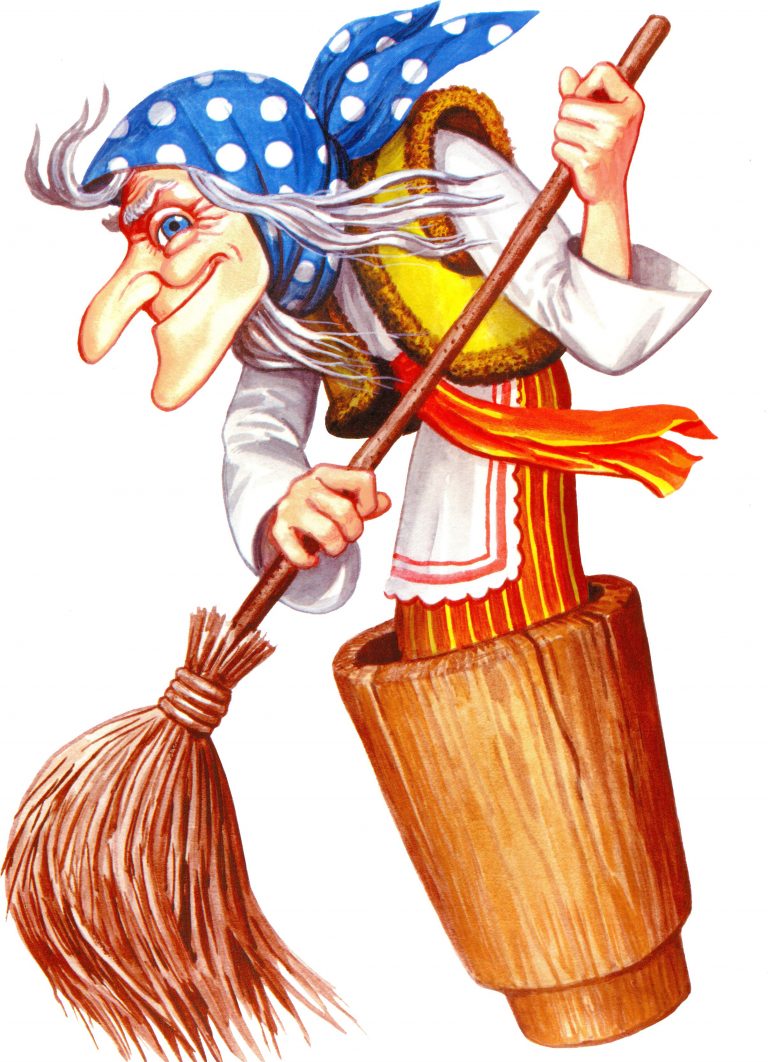 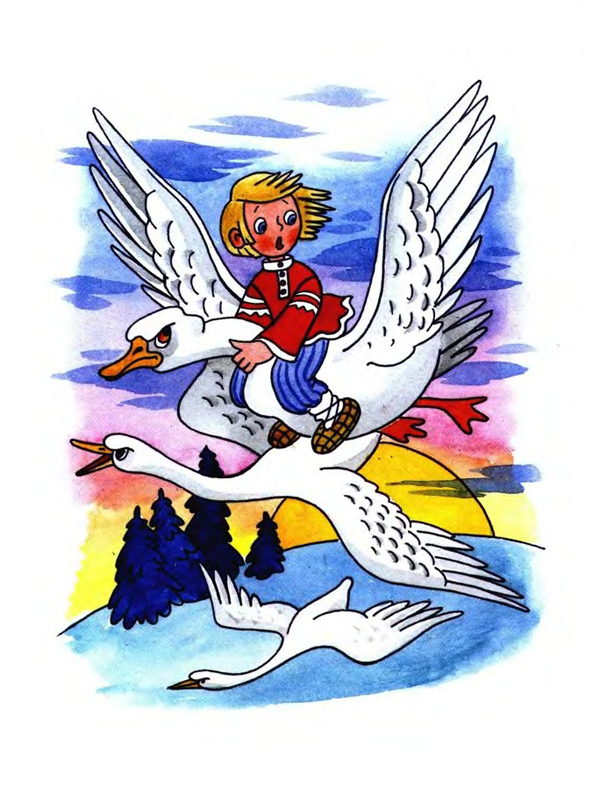 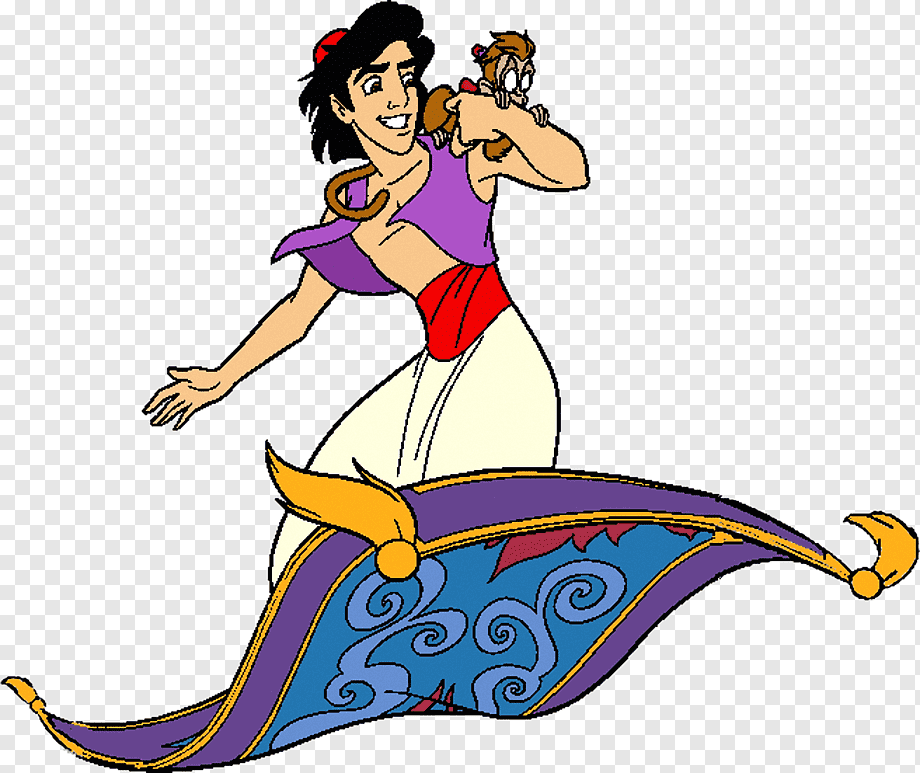 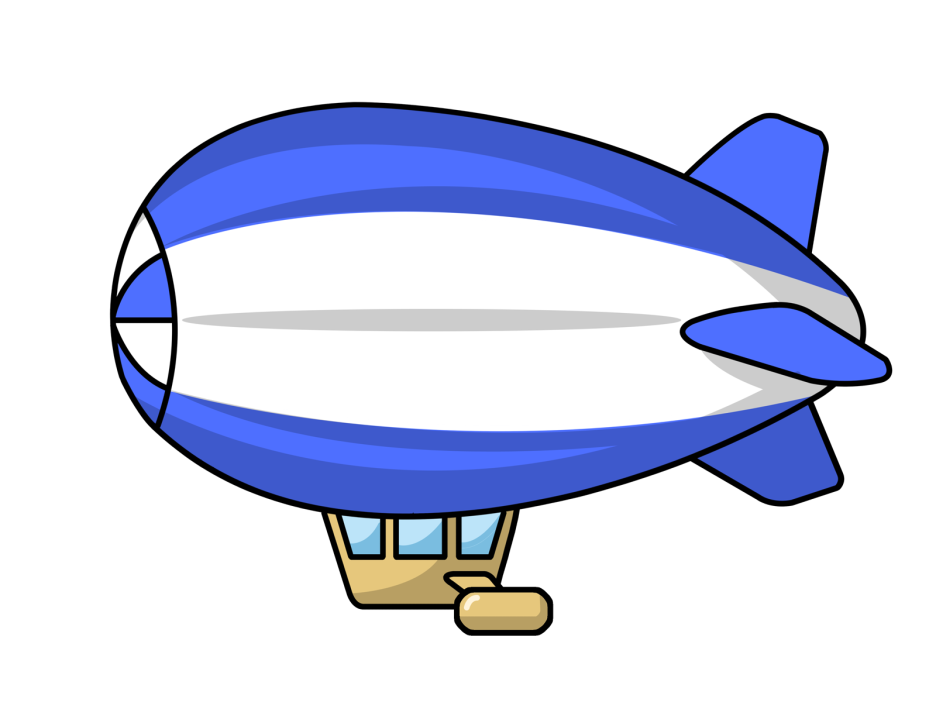 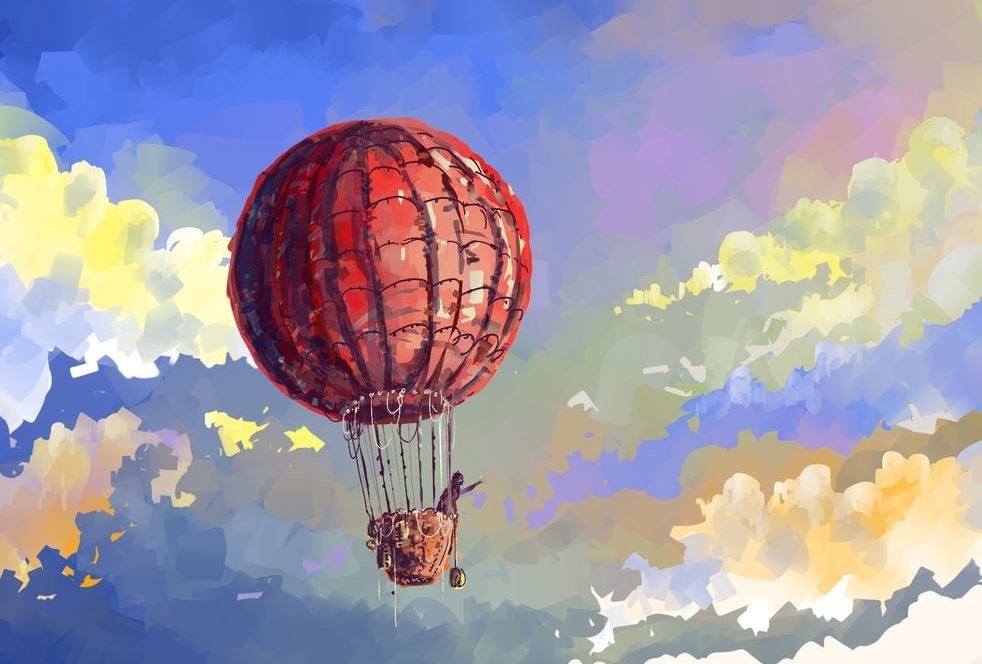 Со временем люди покорили воздушное пространство. Сначала они поднялись в небо на воздушных шарах и дирижаблях.
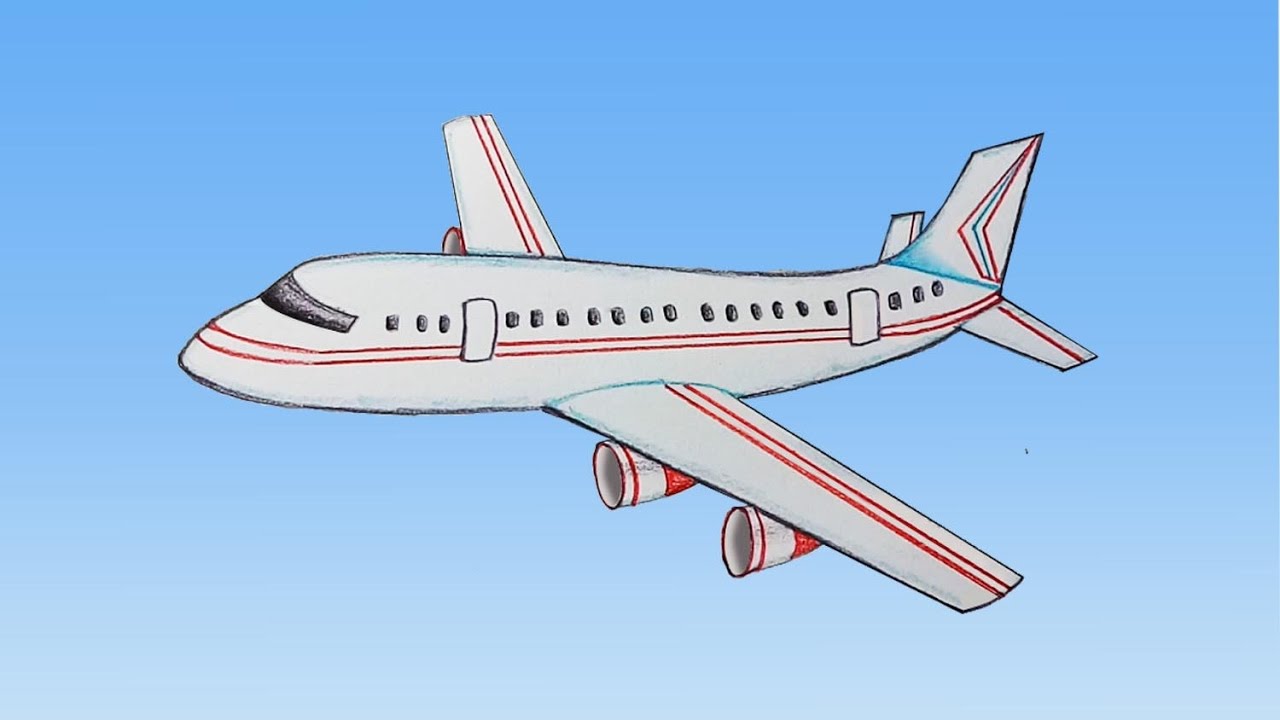 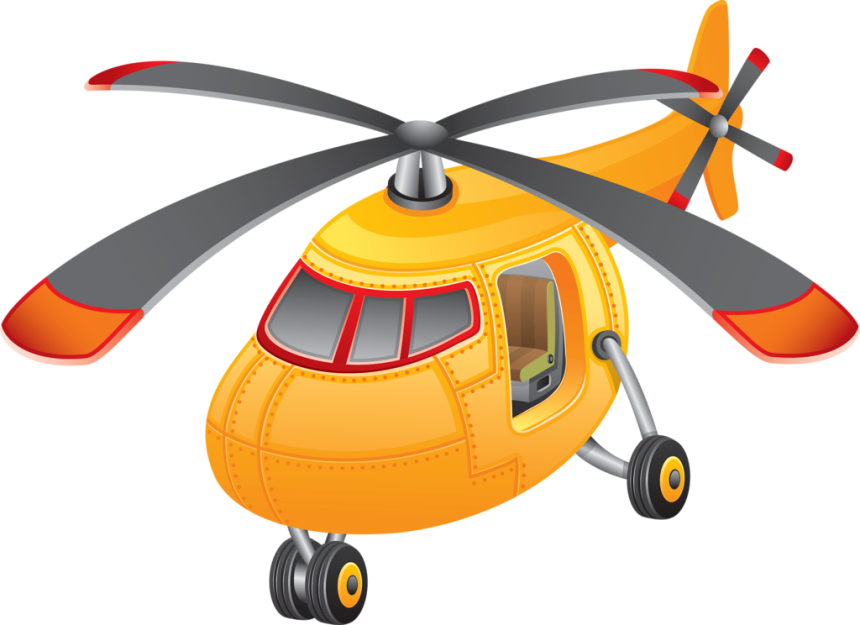 Позднее были изобретены самолёты и вертолёты.
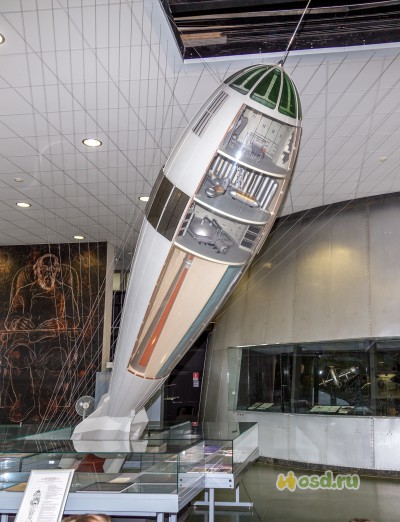 Константин Эдуардович Циолковский (1857 – 1935)
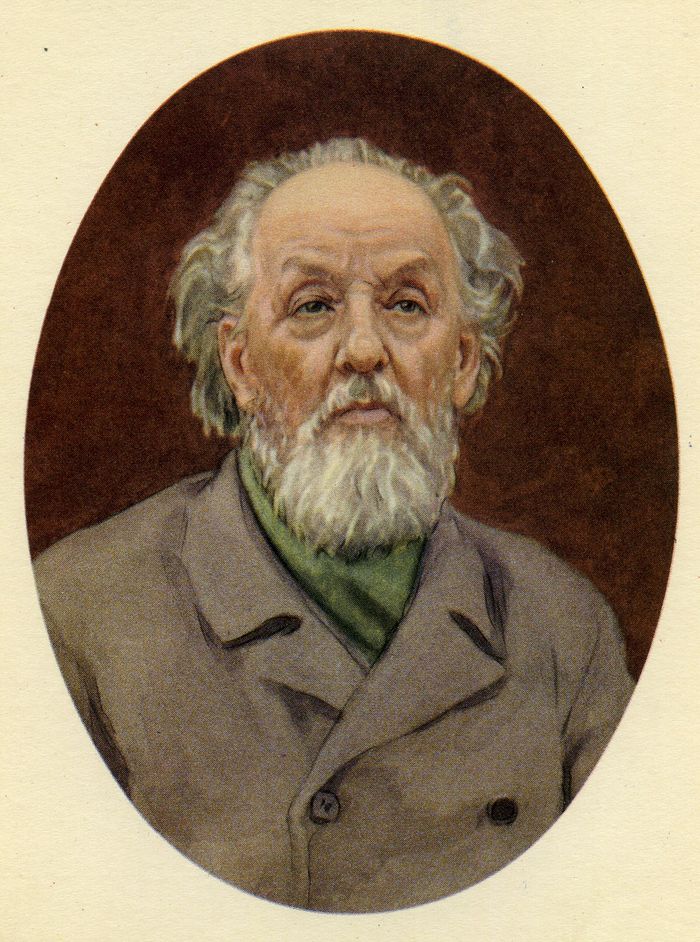 Первым начал заниматься космонавтикой великий русский учёный Константин Эдуардович Циолковский. Он доказал, что освоить космическое пространство можно только с помощью ракеты. Циолковский продумал устройство и вывел формулу движения ракеты.
Макет ракеты, изобретённой 
К.Э. Циолковским
Однажды в гости к Циолковскому приехал будущий знаменитый конструктор комических кораблей Сергей Павлович Королёв. Позже Королёв писал: «Я ушёл от него с одной мыслью – строить ракеты и летать на них. Всем смыслом моей жизни стало одно – пробиться к звёздам».
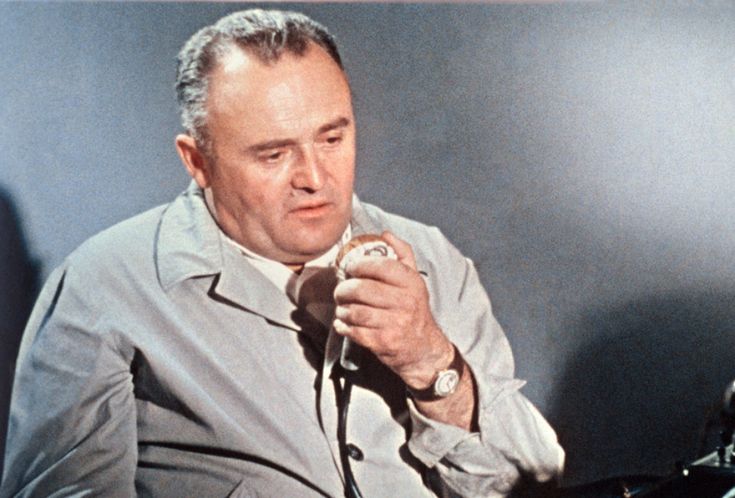 Сергей Павлович Королёв (1906-1966)
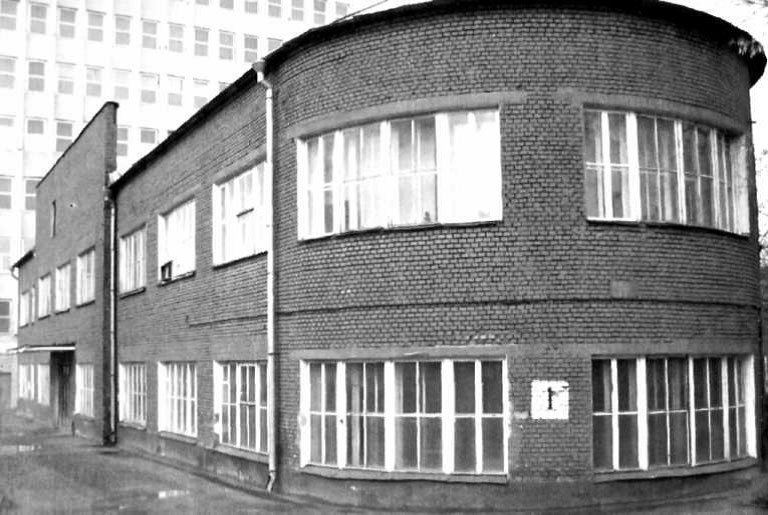 С.П. Королёв создал Реактивный научно-исследовательский институт, где строили ракеты и воплощали в жизнь идеи К.Э. Циолковского.
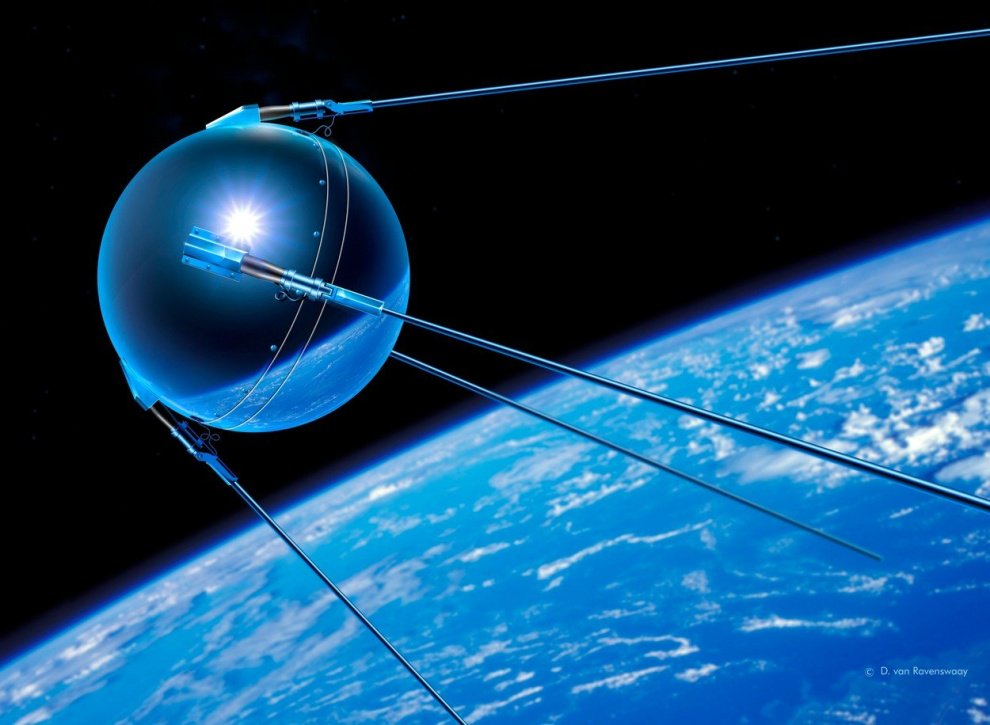 4 октября 1957 г. был запущен первый искусственный спутник Земли. Это был небольшой шар, снабжённый радиопередатчиком и четырьмя антеннами.
Учёные мечтали о полёте человека в космос. Но прежде безопасность полётов была проверена на животных. Самыми известными космическими путешественниками стали собаки. Самых первых собак, поднявшихся в ракете, звали Цыган и Дезик. А 19 августа 1960 г. В космос стартовал космический корабль «Восток» с двумя четвероногими космонавтами – Белкой и Стрелкой. Они провели в космосе 22 часа и благополучно вернулись на Землю.
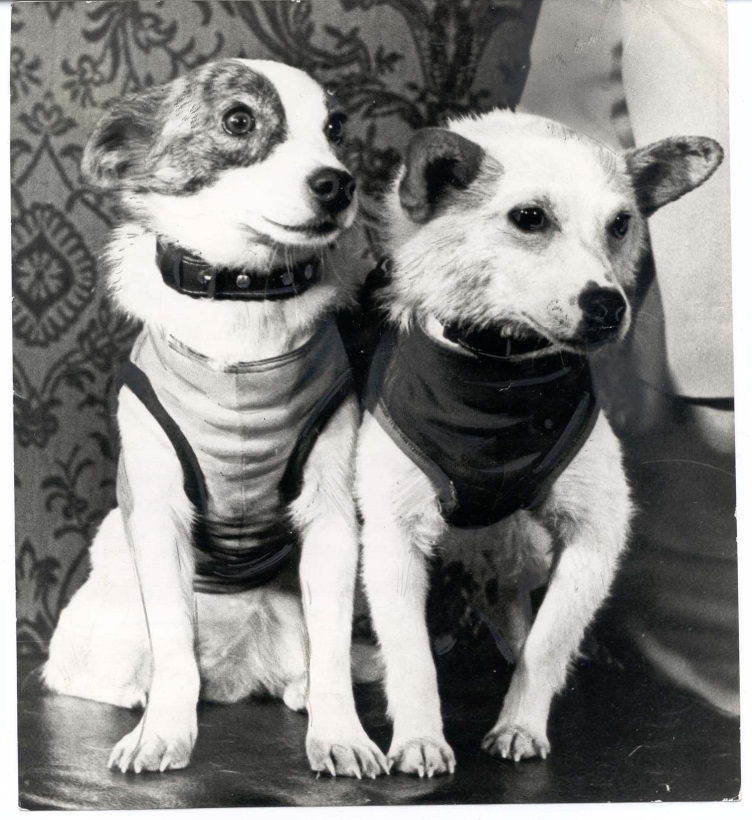 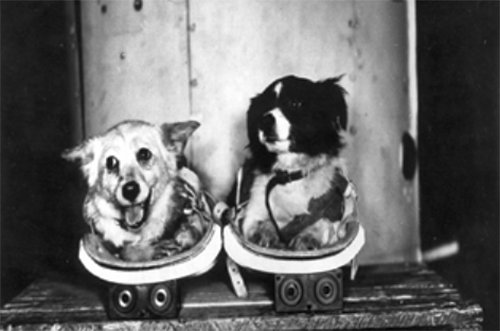 Цыган и Дезик                                                          Белка и Стрелка
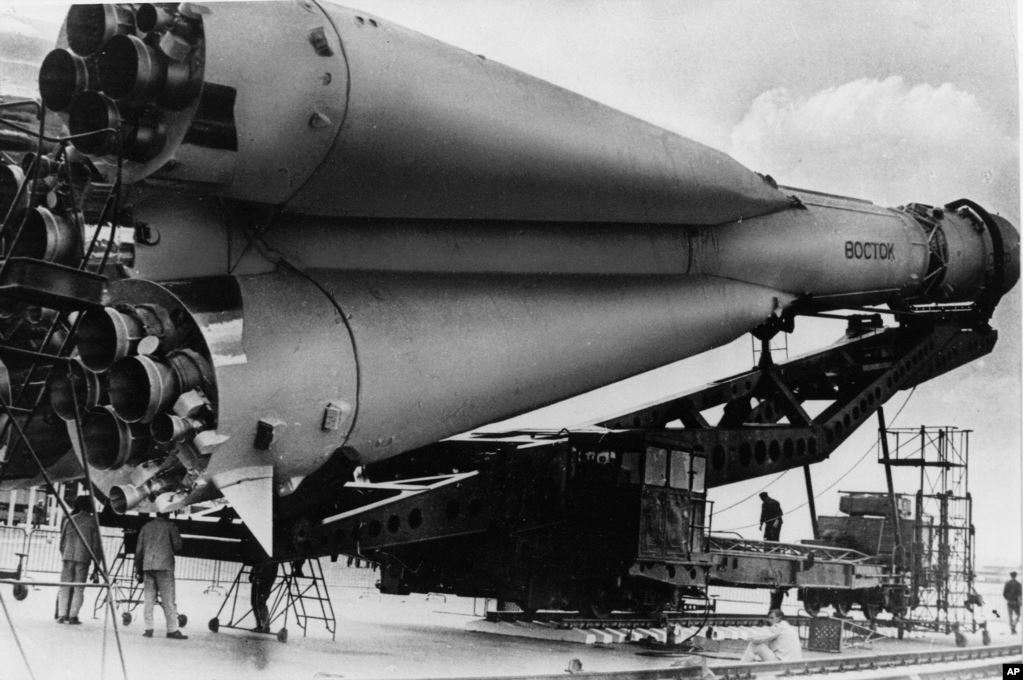 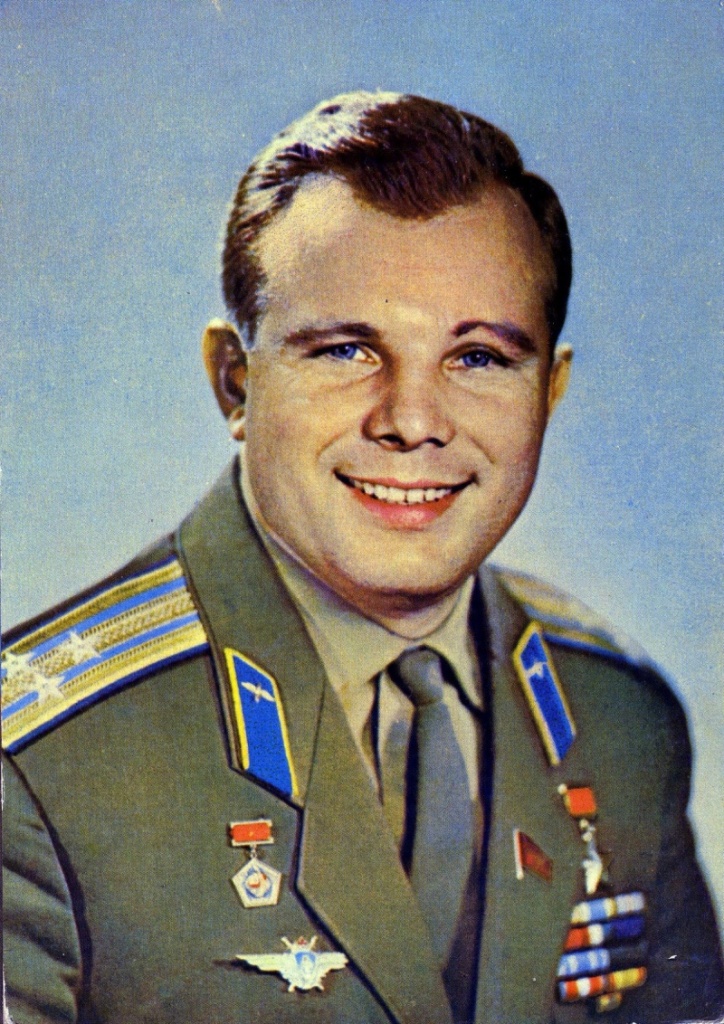 12 апреля 1961 г. на околоземную орбиту был выведен космический корабль «Восток». Его пилотировал первый в мире космонавт – Юрий Алексеевич Гагарин.
Юрий Гагарин родился 9 марта 1934 г. на Смоленщине. В 1941 году мальчик пошёл в школу, но война прервала его учёбу. После войны Гагарины поселились в городе Гжатске. Юра отлично учился, увлекался спортом, занимался в аэроклубе.
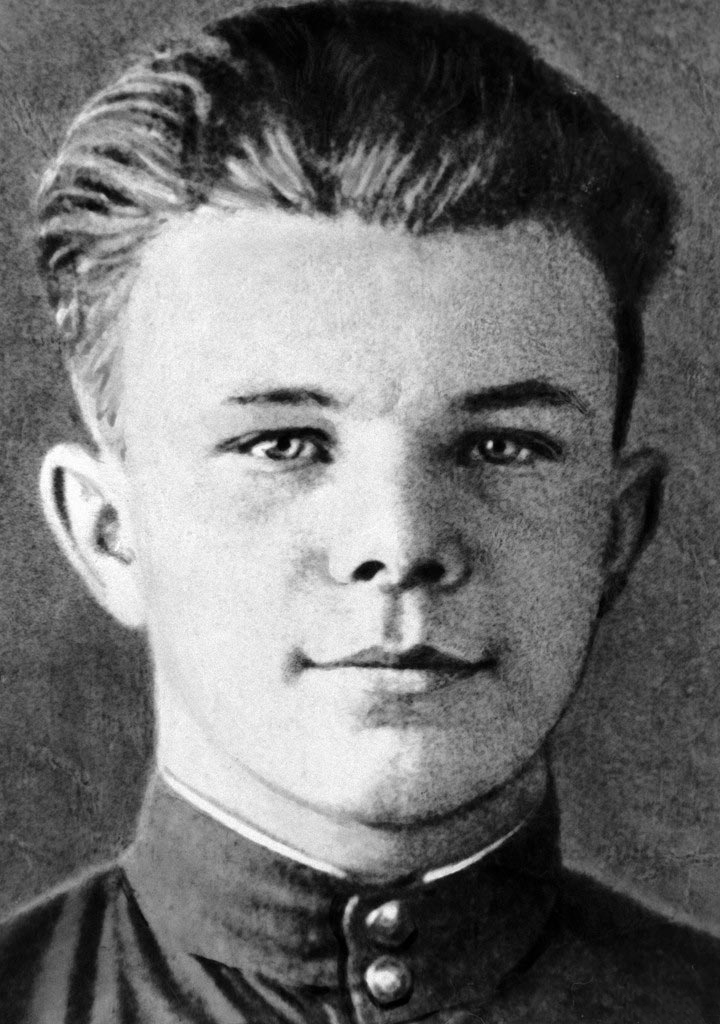 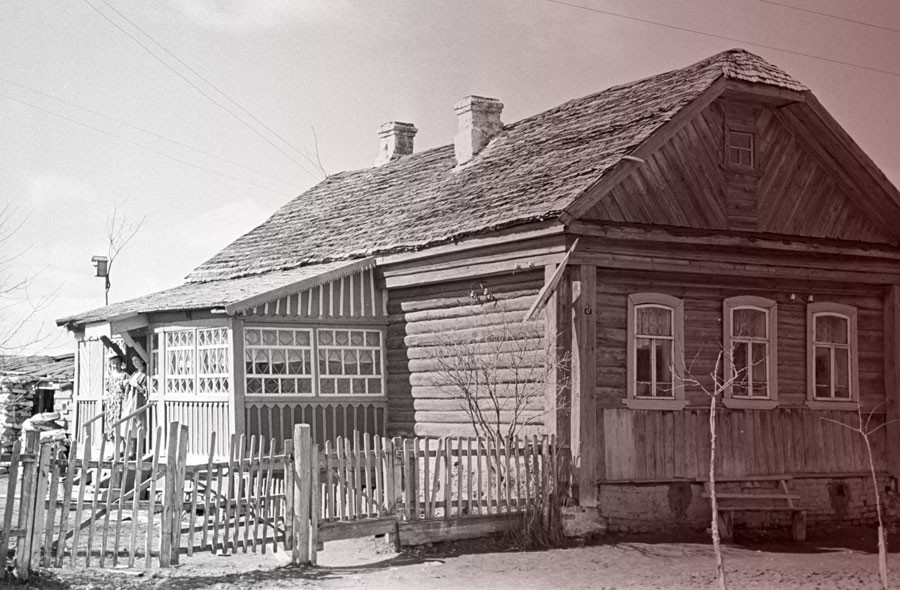 Дом, в котором родился Ю.А. Гагарин
Первый отряд космонавтов
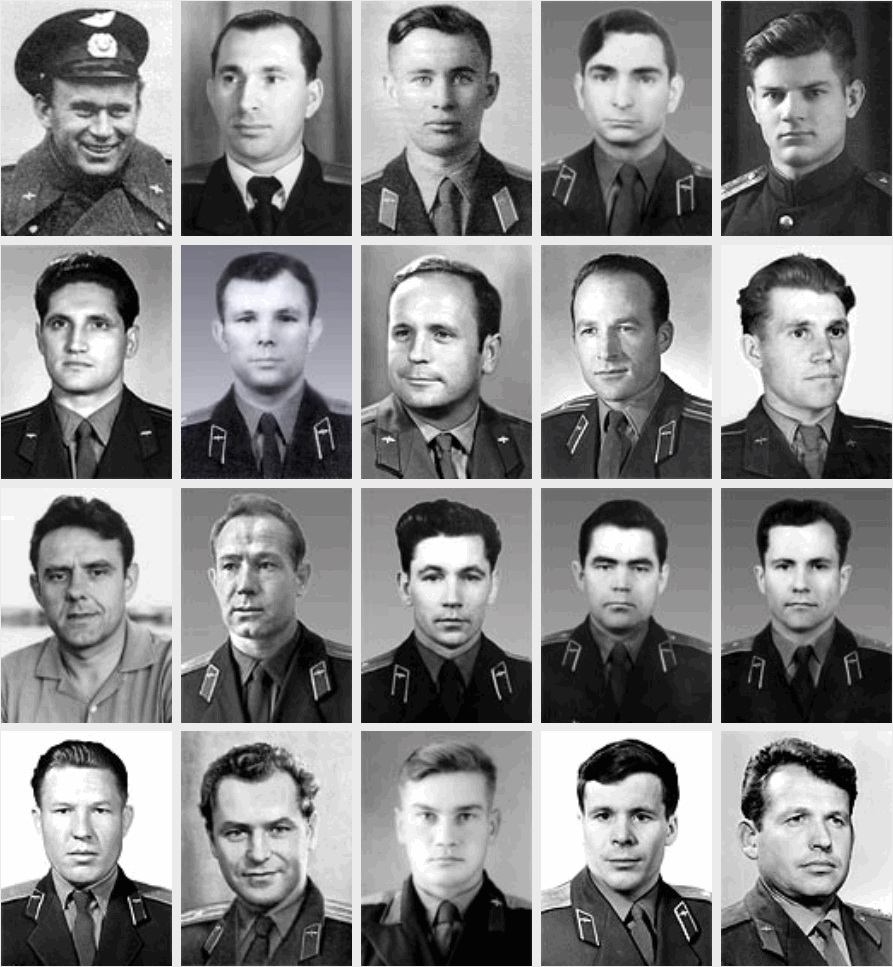 Юрий Гагарин закончил авиационное училище и стал военным лётчиком. Когда он узнал, что создаётся отряд космонавтов, он написал заявление с просьбой зачислить его в отряд и был принят. Начались долгие и упорные тренировки.
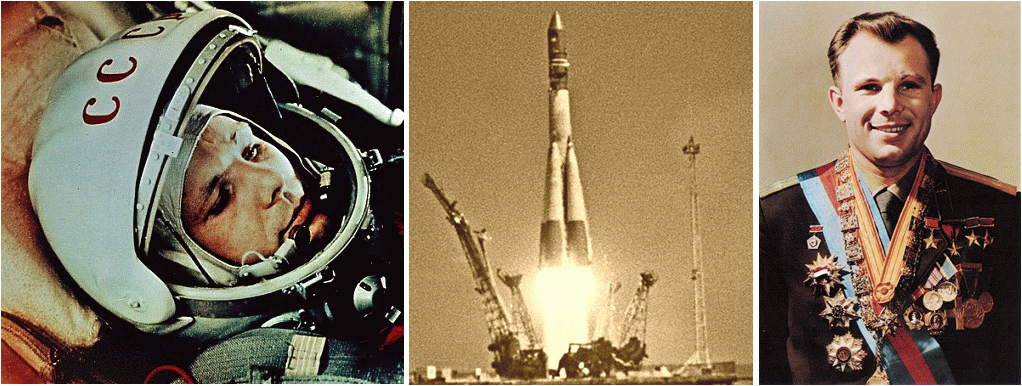 Полёт первого космонавта начался 12 апреля 1961 г. 
в 9 часов 07 минут и проходил на высоте около 200 км над Землёй. Корабль выполнил один оборот вокруг Земли и совершил посадку в 10 часов 55 минут.
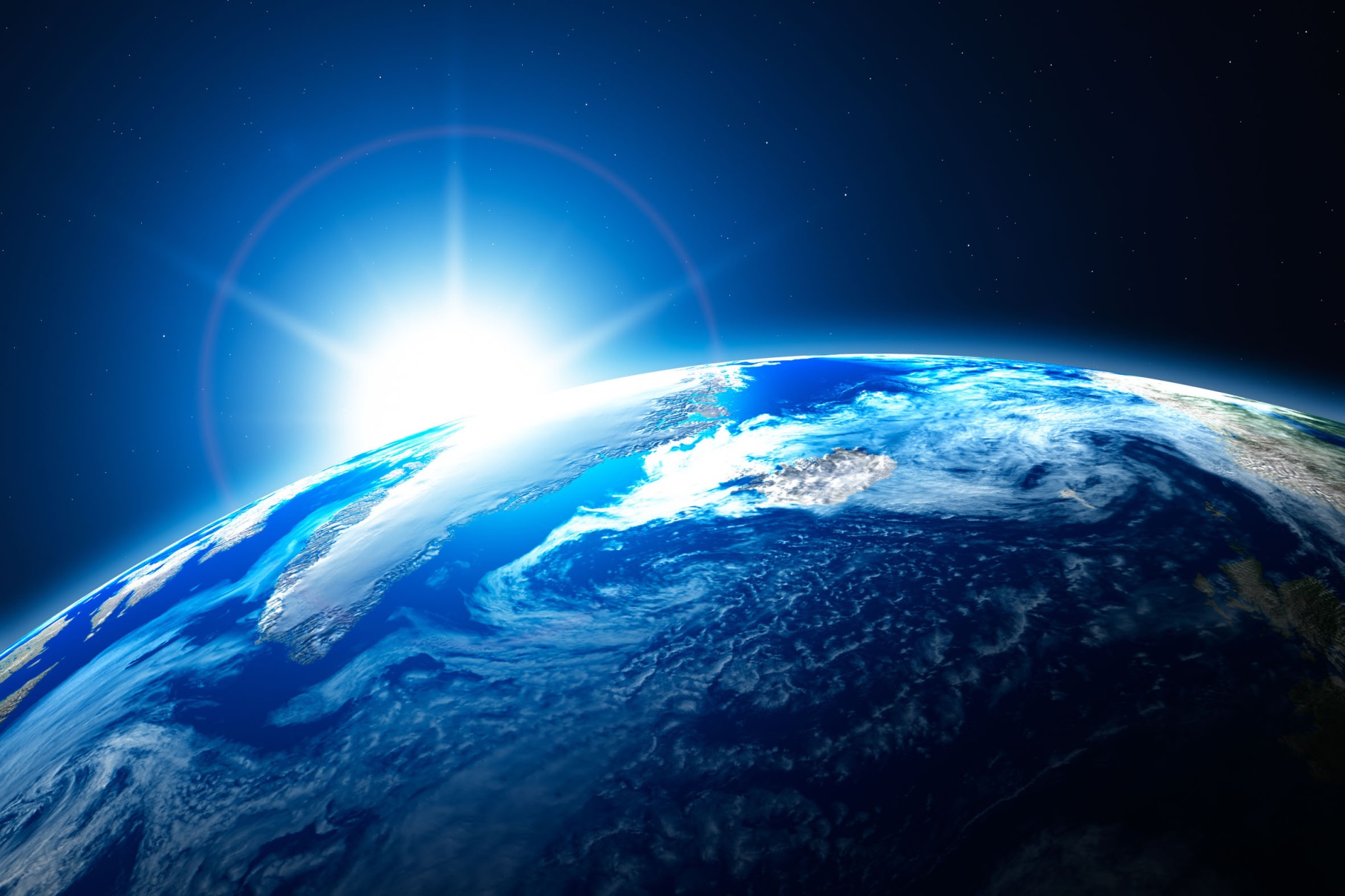 Вот как написал о полёте Юрия Гагарина журналист Ярослав Голованов: «Он увидел в иллюминаторе голубую Землю и совершенно чёрное небо. Яркие немигающие звёзды смотрели на него. Этого никогда не видел ни один житель Земли.»
Очевидцы вспоминают, что когда после полёта первый космонавт ехал по улицам Москвы, встречать его вышли тысячи людей. Всюду царило веселье и ликование.
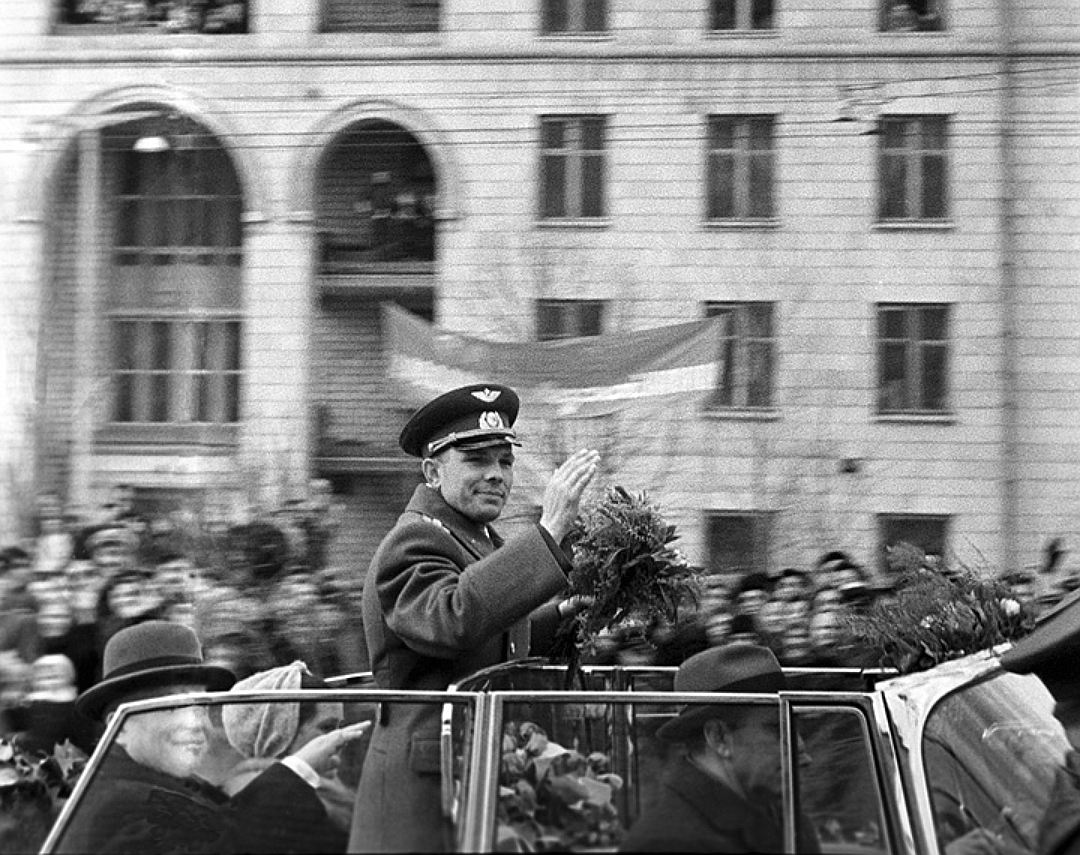 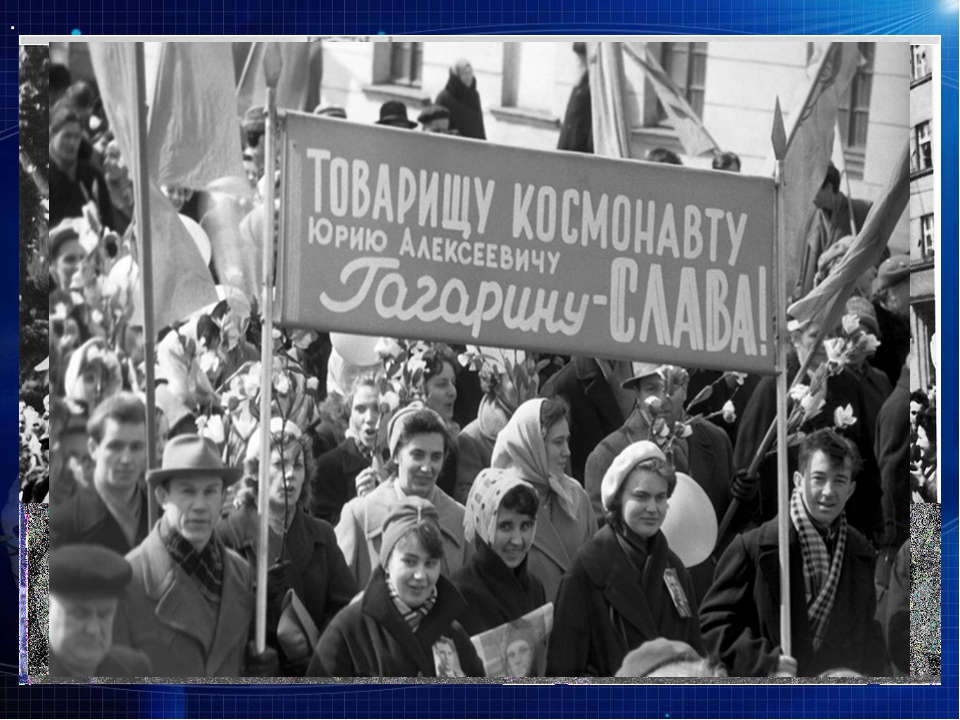 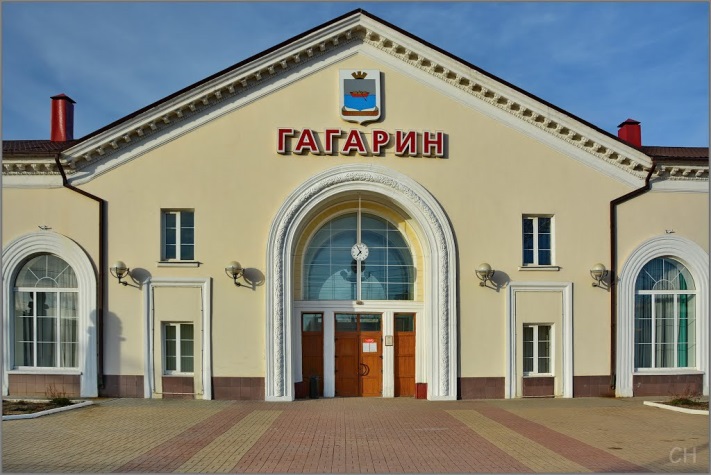 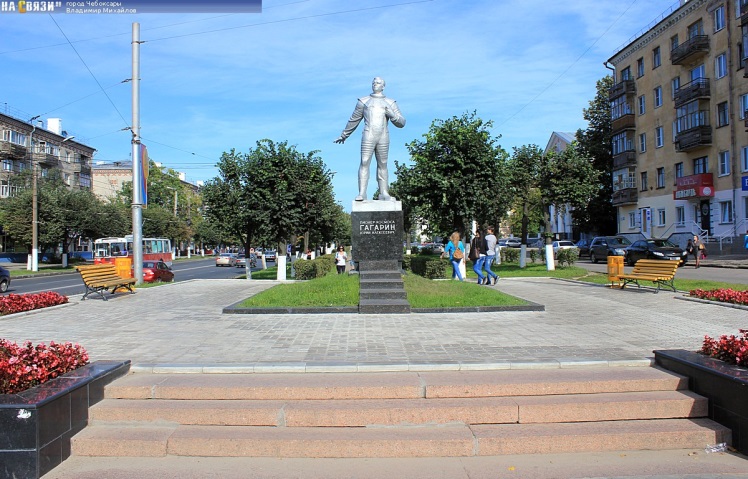 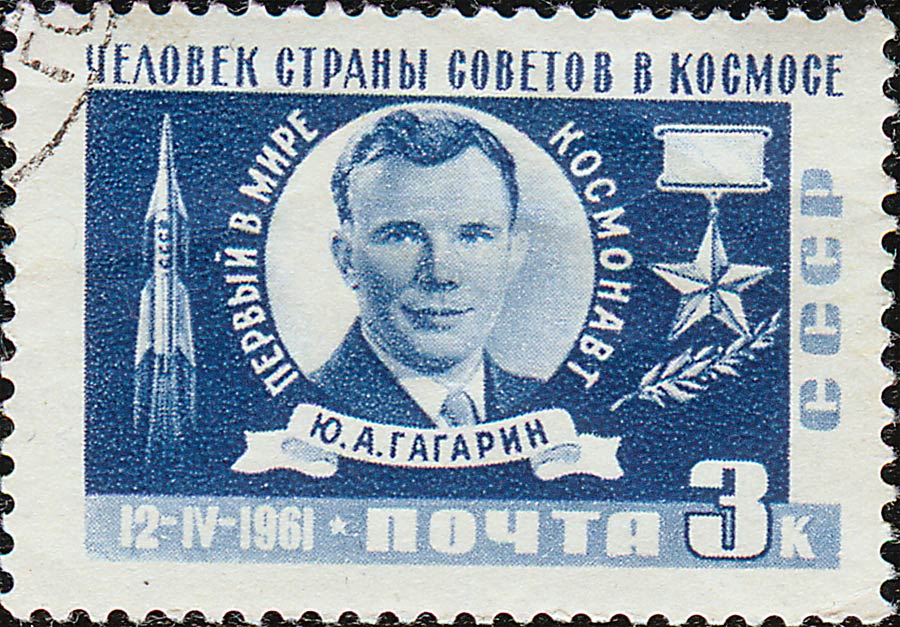 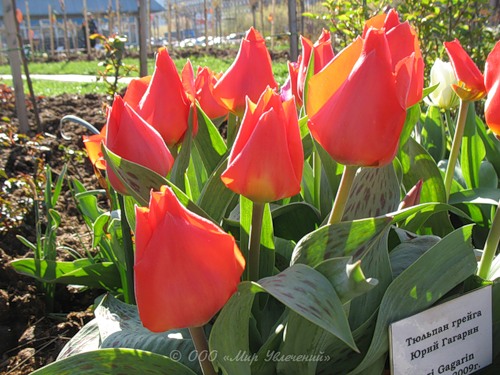 Юрий Алексеевич Гагарин принёс славу нашей Родине. В честь первого космонавта Земли называли города, улицы, площади. В Голландии даже вывели сорт тюльпанов и назвали его «Юрий Гагарин».
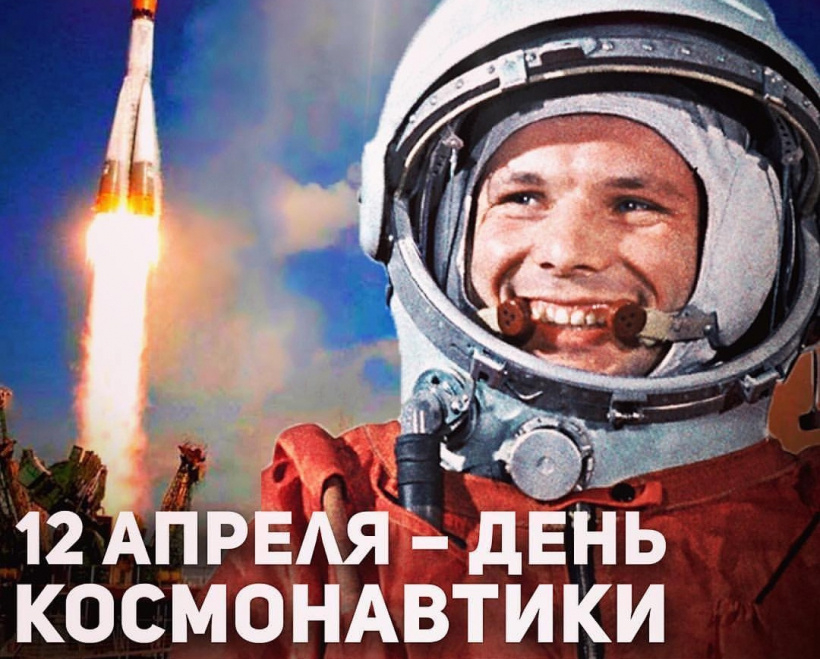 Каждый год 12 апреля в нашей стране отмечается замечательный праздник – День космонавтики.
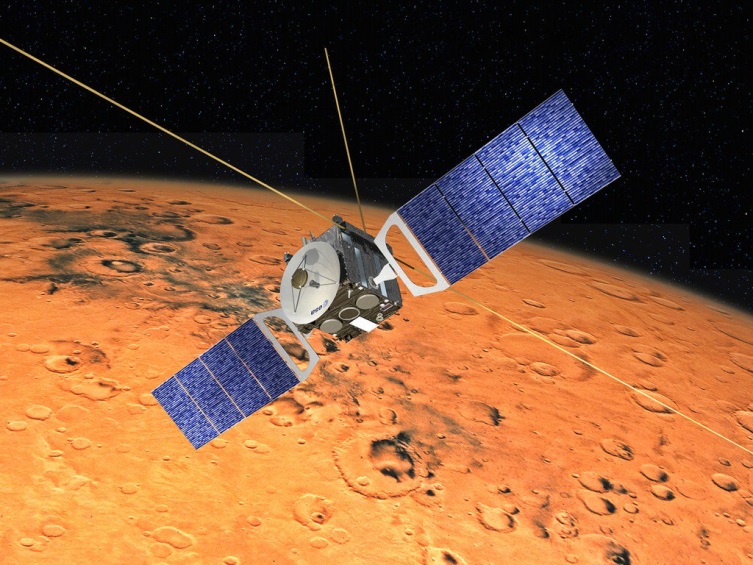 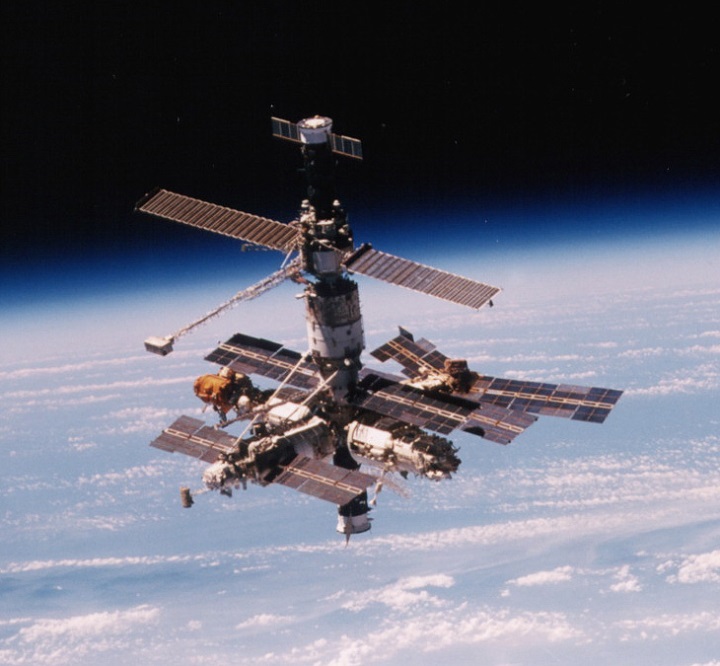 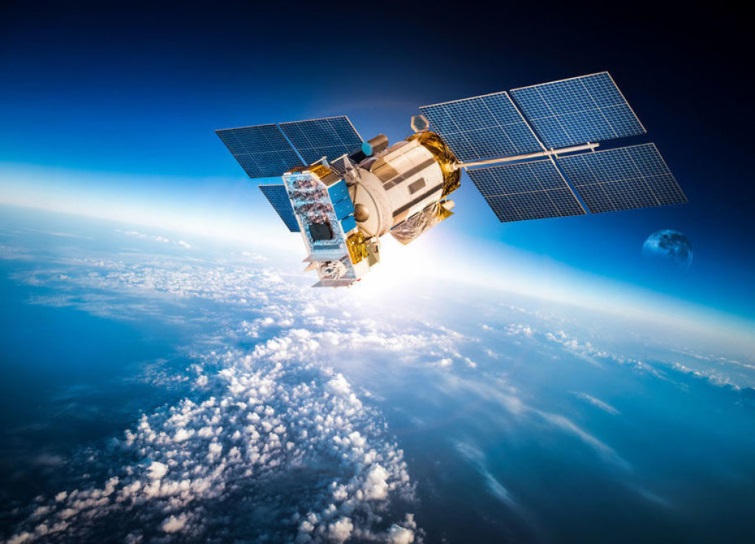 Человек продолжает осваивать космос. Искусственные спутники по-прежнему несут свою вахту в космосе, помогая предсказывать погоду и осуществлять телевизионную и телефонную связь. Для длительной работы в космосе создаются орбитальные станции.  Луну, Марс, Венеру, Меркурий исследовали автоматические станции, которые совершают дальние полёты без участия людей.
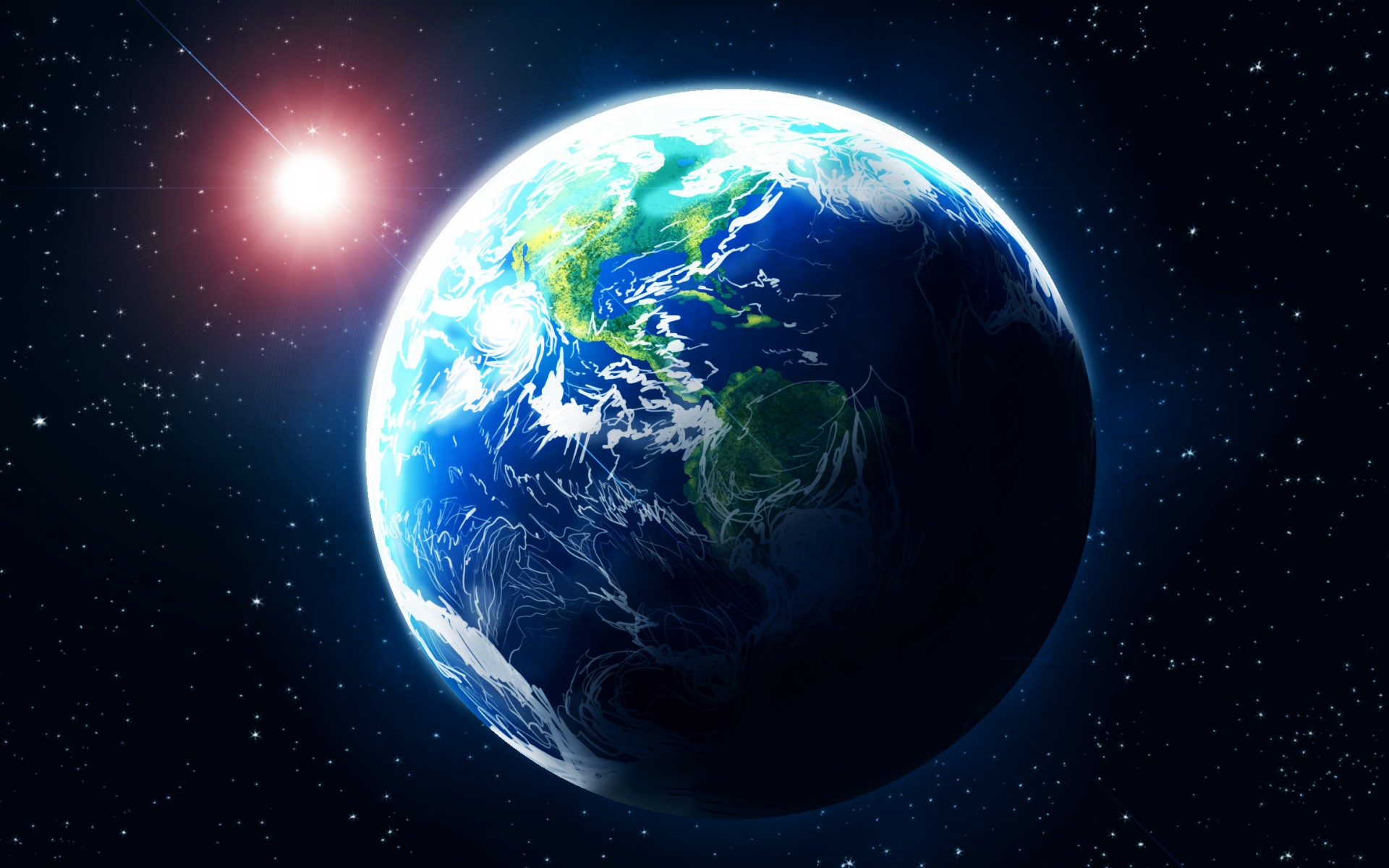 Когда-то К.Э. Циолковский назвал Землю «колыбелью разума».  Но человек всегда будет стремиться покинуть свою колыбель, чтобы освоить бесконечное пространство космоса.
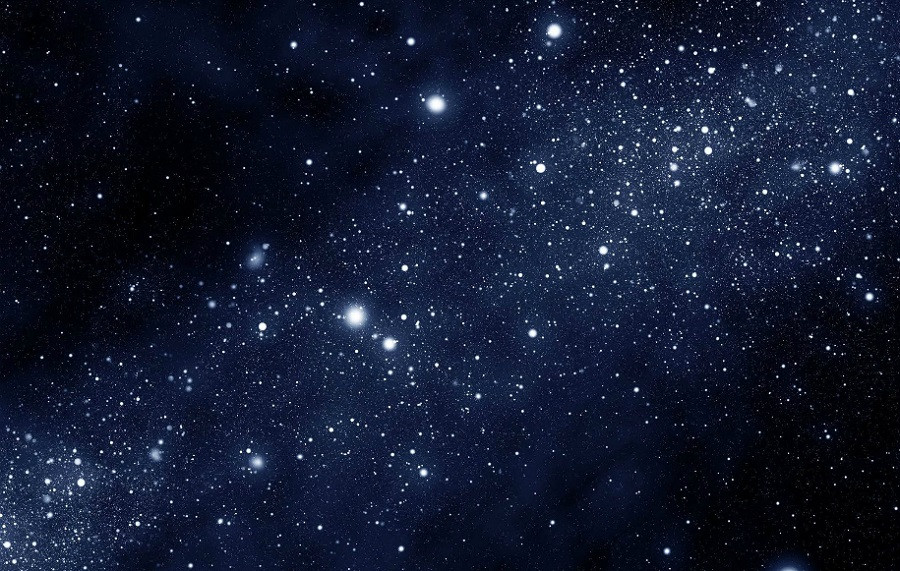 СПАСИБО 
ЗА ВНИМАНИЕ!
Источники
https://easyen.ru/load/shablony_prezentacij/kosmos_12_aprelja/shablony_dlja_sozdanija_prezentacij_kosmos/503-1-0-53171 (автор шаблона презентации Поташинская М.В.)
https://www.kindpng.com/imgv/iiRTxRb_magic-carpet-aladdin-cartoon-hd-png-download/
https://stihi.ru/2020/07/21/8248
https://детский-мир.net/ 
https://master-klass-po-risovaniju.ru/nashi-master-klassy/raspisanie-master-klassov/2019/10/27/master-klass-hudozhestvennogo-risunka-polet.html
https://www.culture.ru/events/713941/master-klass-po-risovaniyu-risuem-vertolyot 
https://goldkey11group.blogspot.com/p/blog-page.html
https://yandex.ru/clck/jsredir?from=yandex.ru%3Bimages%2Fsearch%3Bimages%3B%3B&text=&etext=9138.opRRKPNaxteOAfofF3pmG2GM1wPcSxGrpZWEYQ7xUwa9-RWsj1plaR1VMIxQa85h.b47ee7f3bae59984e90ba42ebe7b0b8a6128d5c0&uuid=&state=iric5OQ0sS1mPitaa3mxJE61AVKS1Y9siPMmVFsWPIWEtrEgMmapww,,&data=eEwyM2lDYU9Gd1VROE1ZMXhZYkJTZng5bmpOYVNQSHM2Sk9acXNWaF9ReWE4alFiRGQ3M1UtQTdTYkFIM0E5eVpMTWdrbzh2ek8wTnZyQkFnRnh4RjZ6ckQ1bGp4VWFxWkQ4N2RjbDlqbFBIVk84MXZObUprWDdsWGhWbXNTZmpiTlJDUG5rQ1hDYVB0TXVuM1lmZm56X3ZLQ2YxZTBPMmJSUWk5V2p2aktzNUtqRC1tTGwyLUEsLA,,&sign=b25e611709ee44ca60a5f86028b2d789&keyno=IMGS_0&b64e=2&l10n=ru
https://www.osd.ru/txtinf.asp?tx=4172
https://starsity.ru/zvezdny/kalendar/4-oktyabrya/
https://maxblogs.ru/articles/kosmicheskie-stantsii
https://in.pinterest.com/pin/849561917185788945/
https://rocketengines.ru/historical-digest/events/january-1-10-2.html
https://tunnel.ru/post-22-iyulya-kalendar-istorii
https://www.numizmatik.ru/news/belka-i-strelka-na-100-200-ili-500-tenge-kazakhstana-serii-kosmos_n10480.html
https://topria.ru/2020/04/12/поехали-юрий-празднование-дня-космон/
http://ouchap.kolos.obr55.ru/2019/04/19/
https://life.ru/p/1199016
https://4tololo.ru/content/8797
http://www.great-country.ru/articles/sssr/sov_kosmos/00024.html
https://zen.yandex.ru/media/timofeevih/supermeny-na-lune--5d66d8e5df944400ae323ec4
https://masyamba.ru/kosmos/zemlya-iz-kosmosa.html
https://foto.cheb.ru/foto/88876.htm
https://andreyplumer.livejournal.com/2241.html
https://chippfest.blogspot.com/2016/04/April-12th-the-World-Day-of-Aviation-and-Astronautics.html?m=1
http://www.astrostamps.ru/1961/marka-portret-gagarina
https://infourok.ru/prezentaciya-k-klassnomu-chasu-yuriy-gagarin-geroy-na-vse-vremena-klass-992117.html
https://druzzya.mirtesen.ru/blog/43577043158/Podvig-YUriya-Gagarina:-kak-eto-byilo--2?utm_referrer=mirtesen.ru
https://www.goodfon.ru/download/kosmos-planeta-zemlya/2362x1575/
https://integral-russia.ru/2017/11/01/orbitalnye-sputniki-inspektory-kontroliruyut-okolozemnoe-prostranstvo-kratkij-ekskurs/
http://in-voskresensk.ru/novosti/sobytie/12-aprelya-den-kosmonavtiki
https://klike.net/1867-kosmos-krasivye-kartinki-40-foto.html 

Детям о космосе и Юрии Гагарине – первом космонавте Земли: Беседы, досуги, рассказы/Авт.-сост. Т.А. Шорыгина, сост. М.Ю. Парамонова. – М.:ТЦ Сфера, 2011.